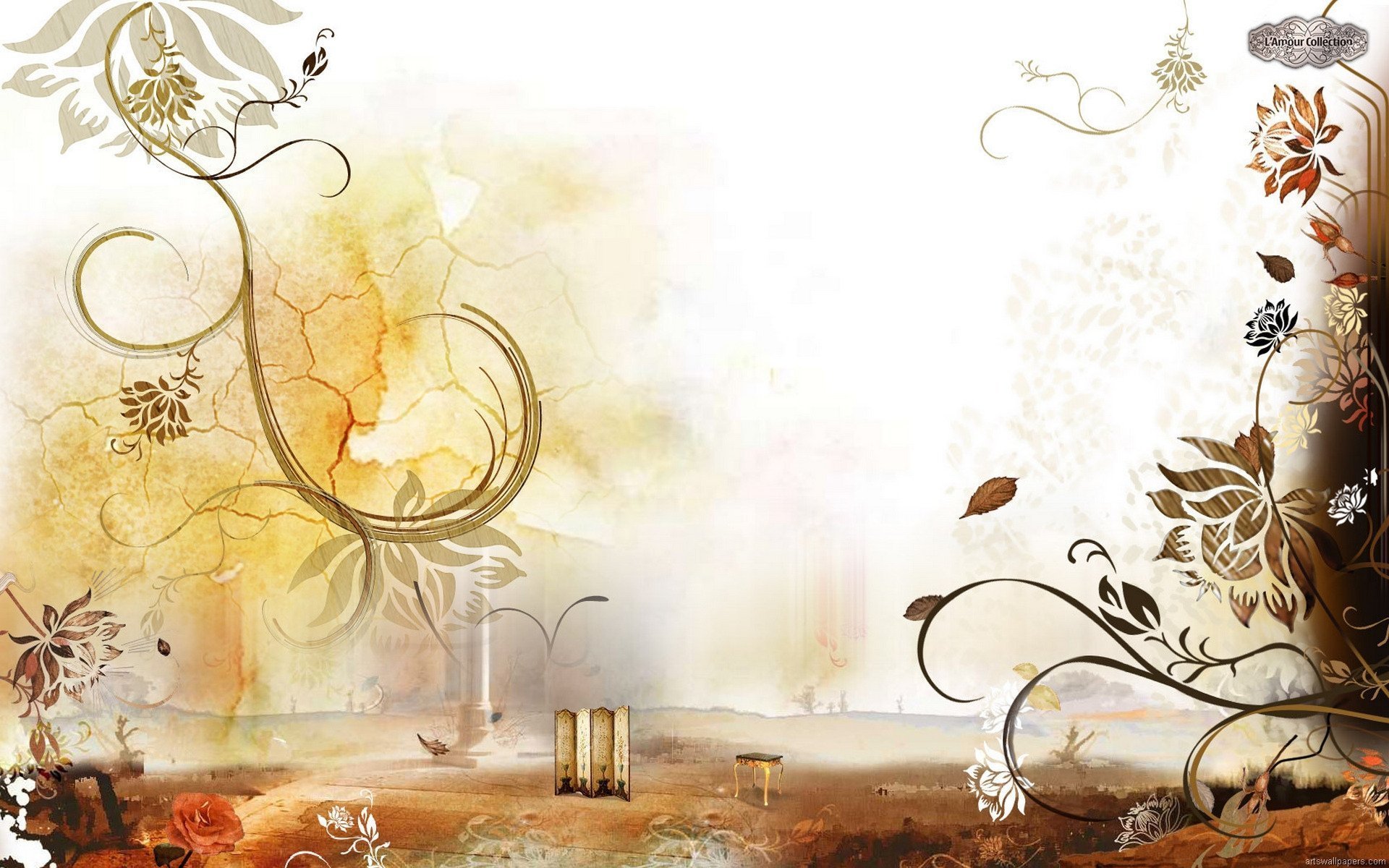 Государственное учреждение образования 
«Средняя школа №32 г. Могилева»
«Юбілеі ў кніжным свеце»
Беларускія кнігі-юбіляры 2025
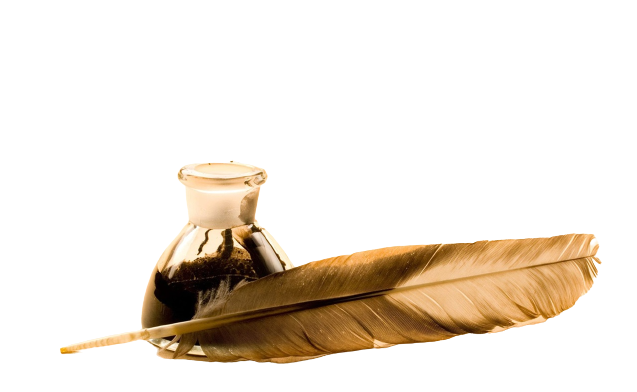 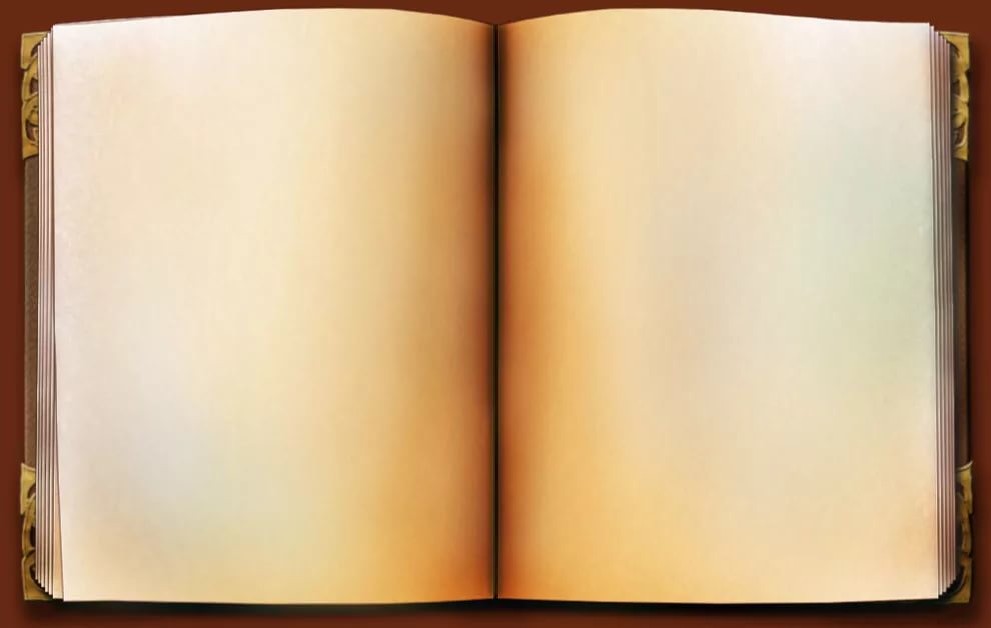 90 гадоў
 «Трэцяе пакаленне» (1935)
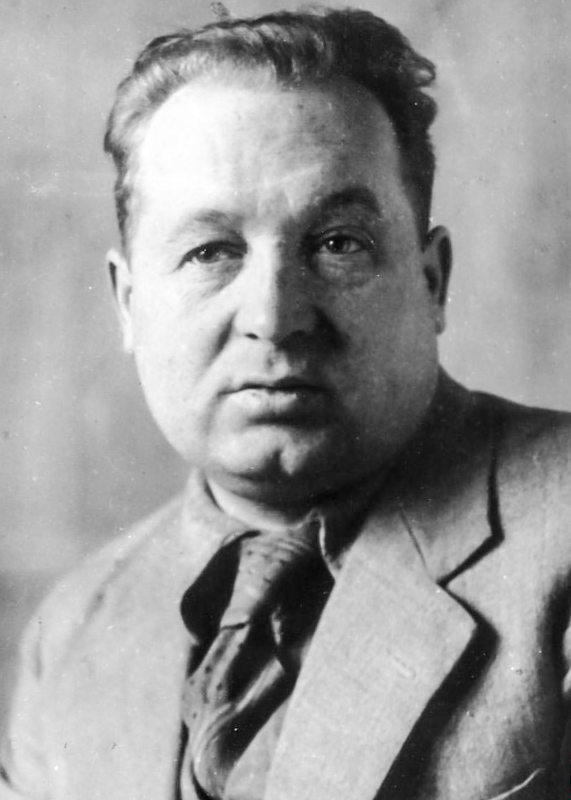 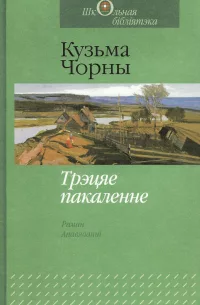 Кузьма Чорны
1900-1944
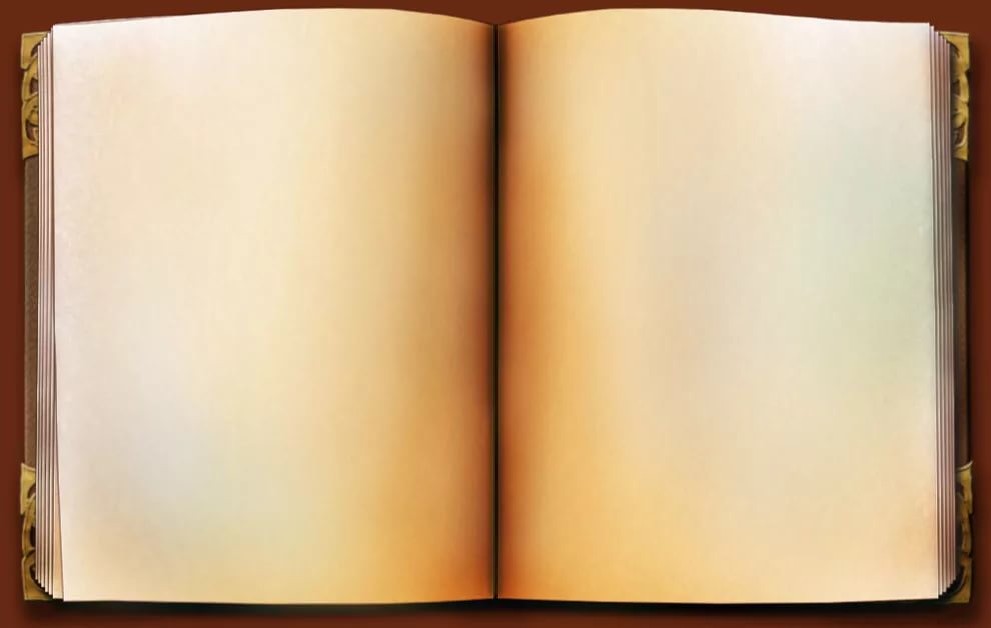 115 гадоў  
«Гусляр» 
(1910)
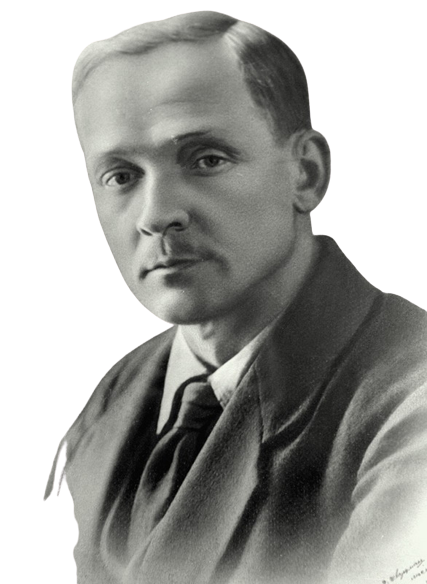 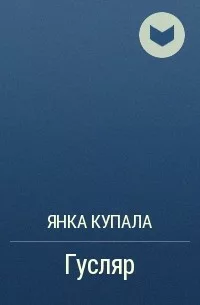 Янка Купала 
1882 —1942г.
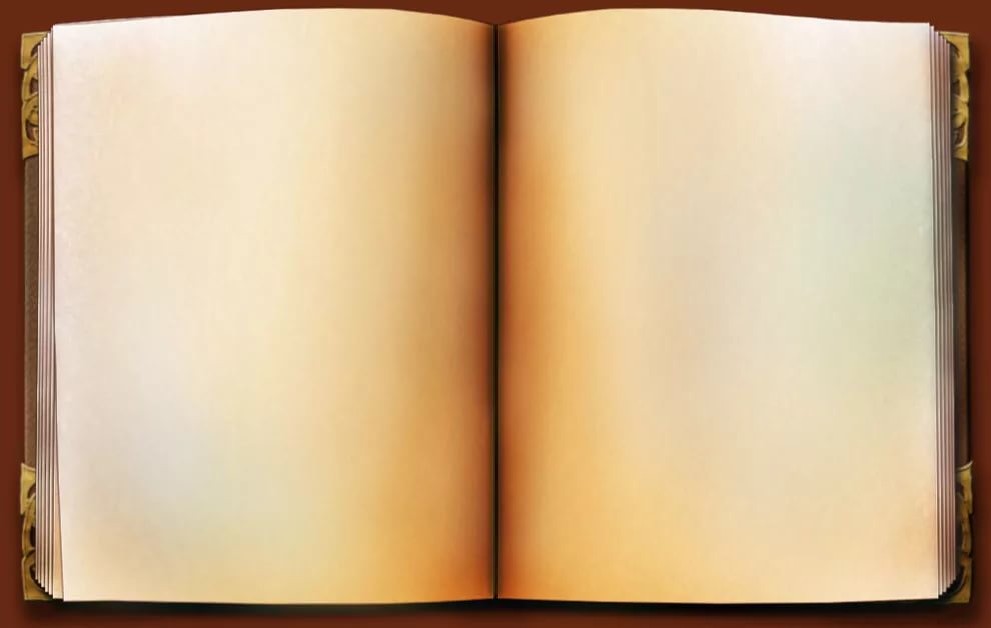 115 гадоў
першы зборнік вершаў  
«Песні жальбы»
(1910)
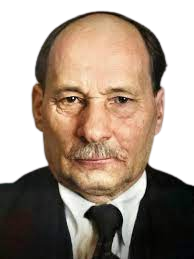 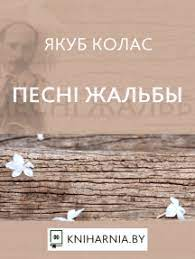 Якуб Колас
1882 -1956г.
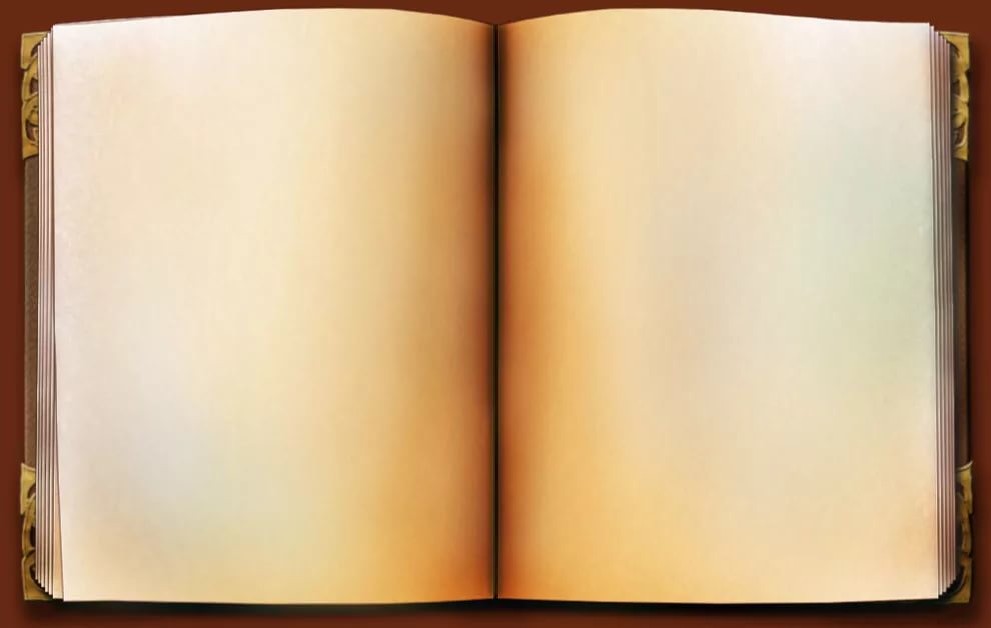 75 гадоў 
 «Ехаў казачнік Бай», (1950)
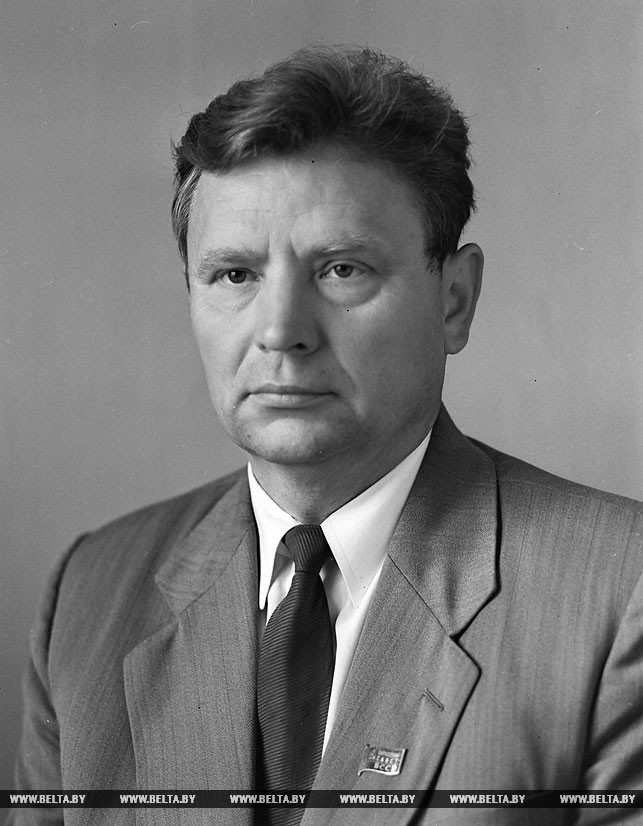 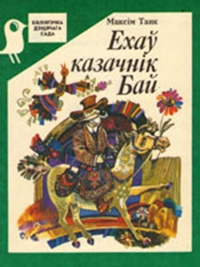 Максім Танк
1912-1995
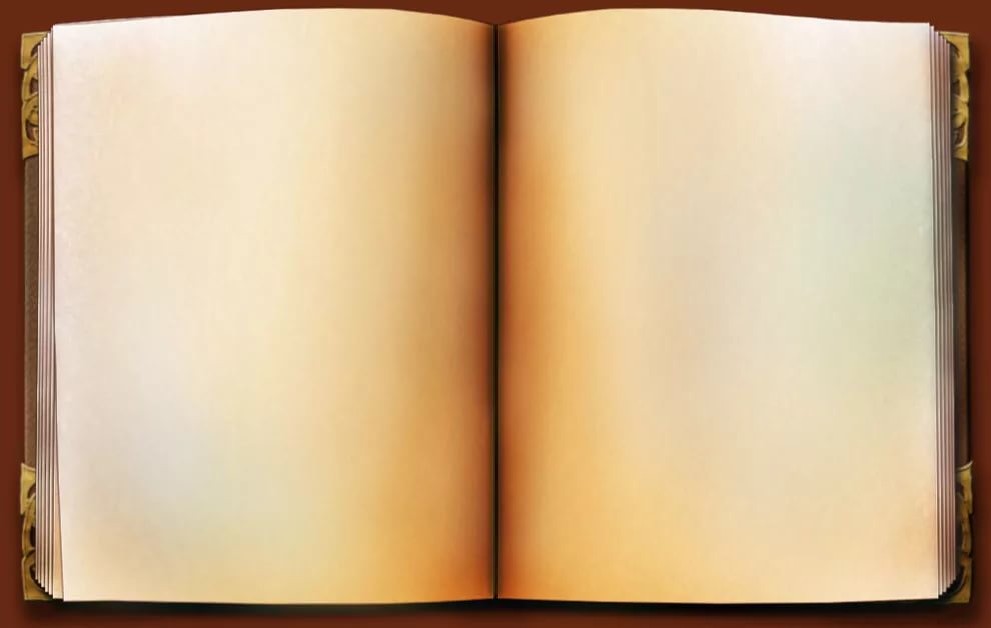 65 гадоў
«Казка пра цара Зубра»
(1960)
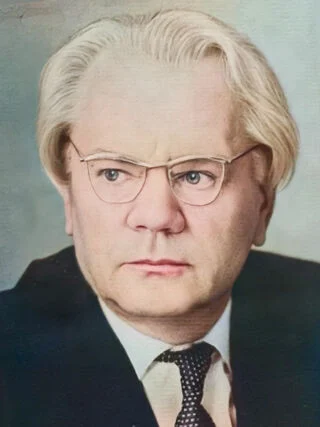 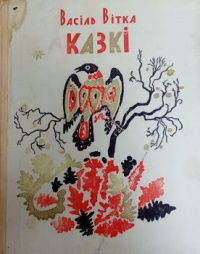 Васіль Вітка
1891-1917г.
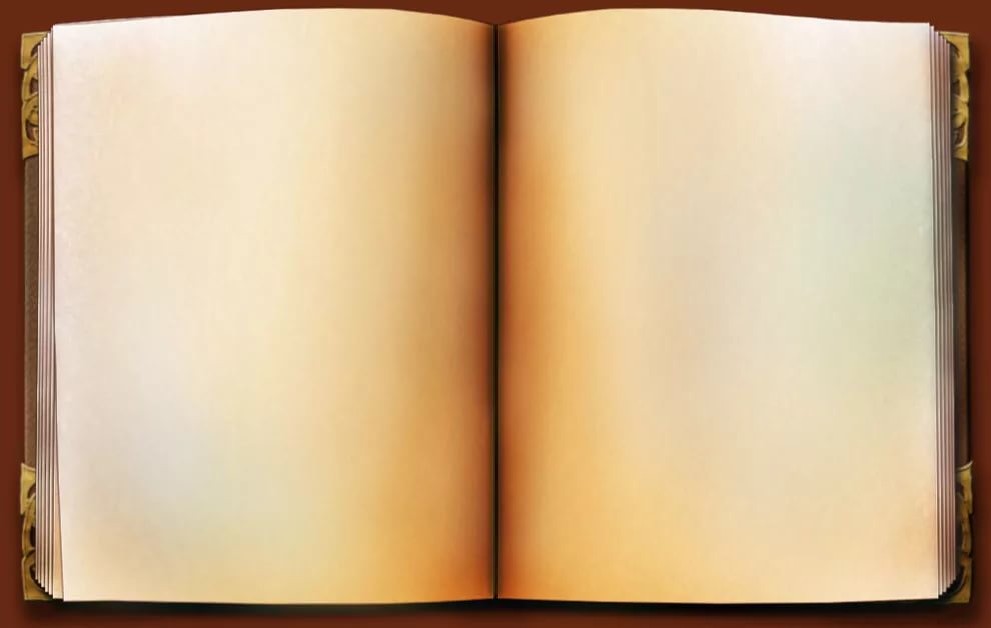 60 гадоў
«Азбука Васі Вяселкіна»
(1965)
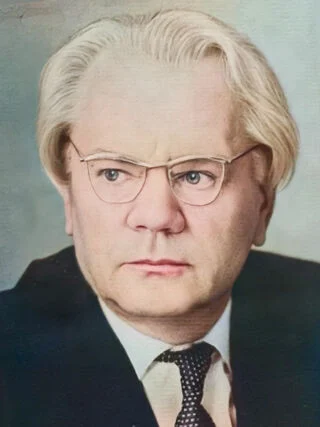 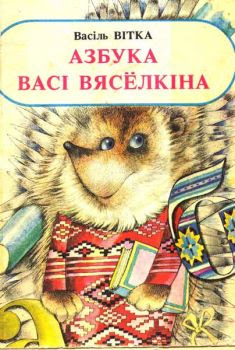 Васіль Вітка
1891-1917г.
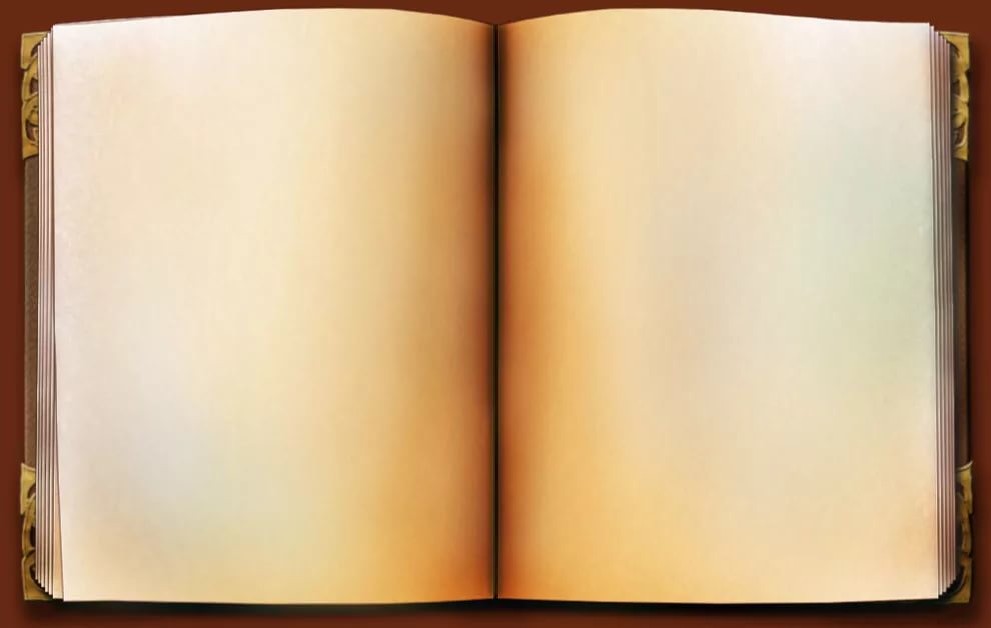 55 гадоў
«Мсціжы» 
(1970)
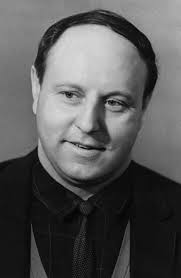 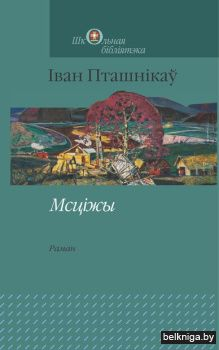 Іван Пташнікаў
1932-2016
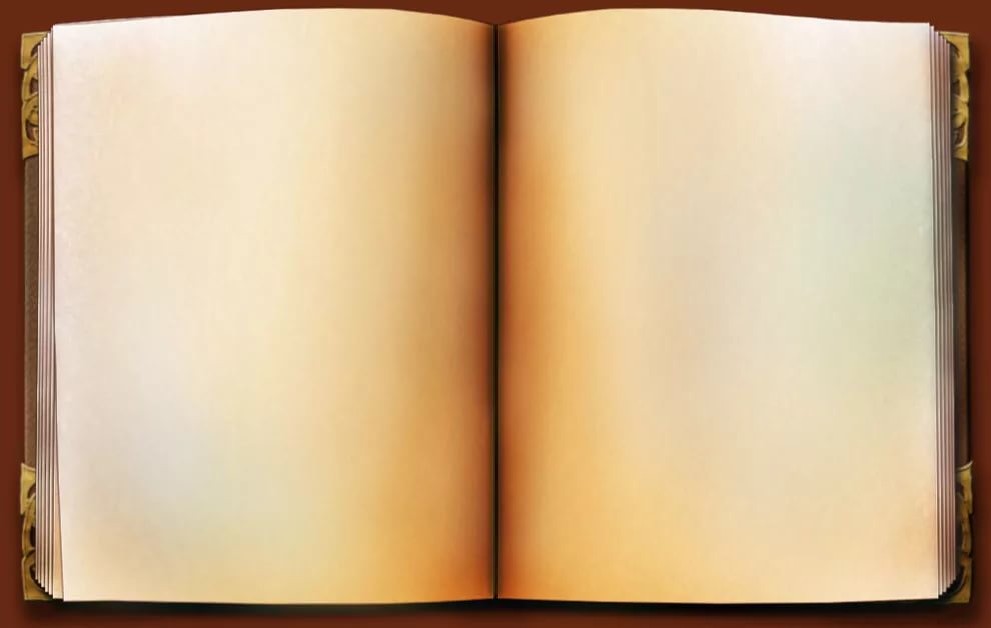 55 гадоў
«Снежныя грамніцы» 
(1970)
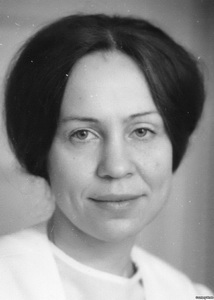 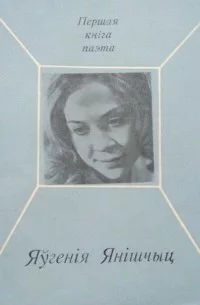 Яўгенія Янішчыц
1948-1988г.
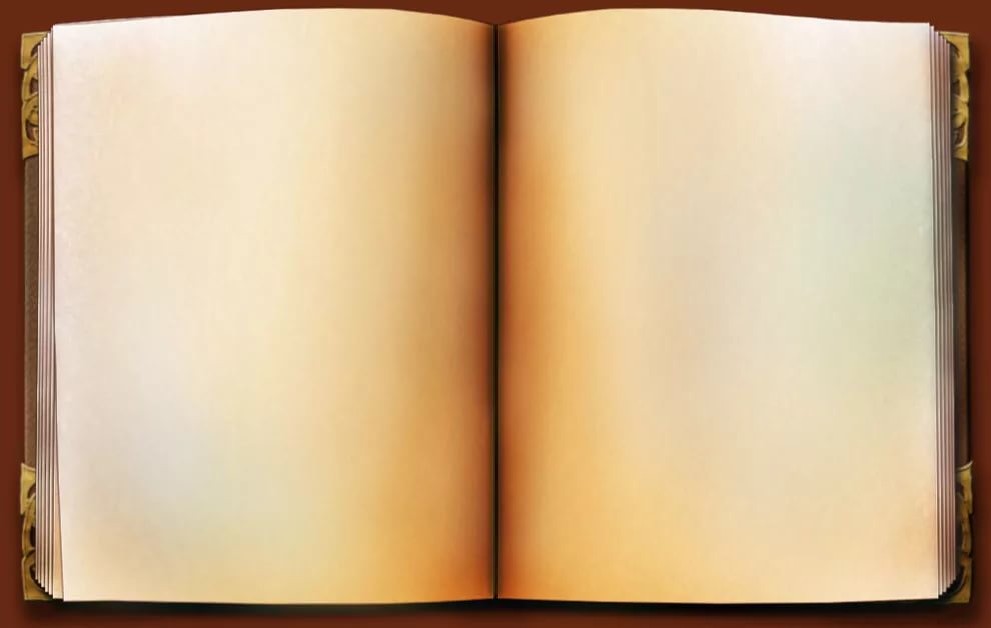 55 гадоў
«Сотнікаў» 
(1970)
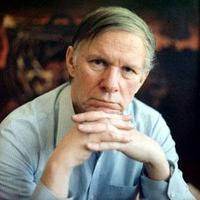 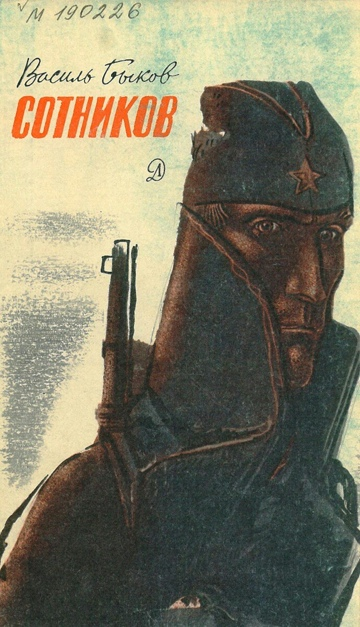 Васіль Быкаў
1924-2003г.
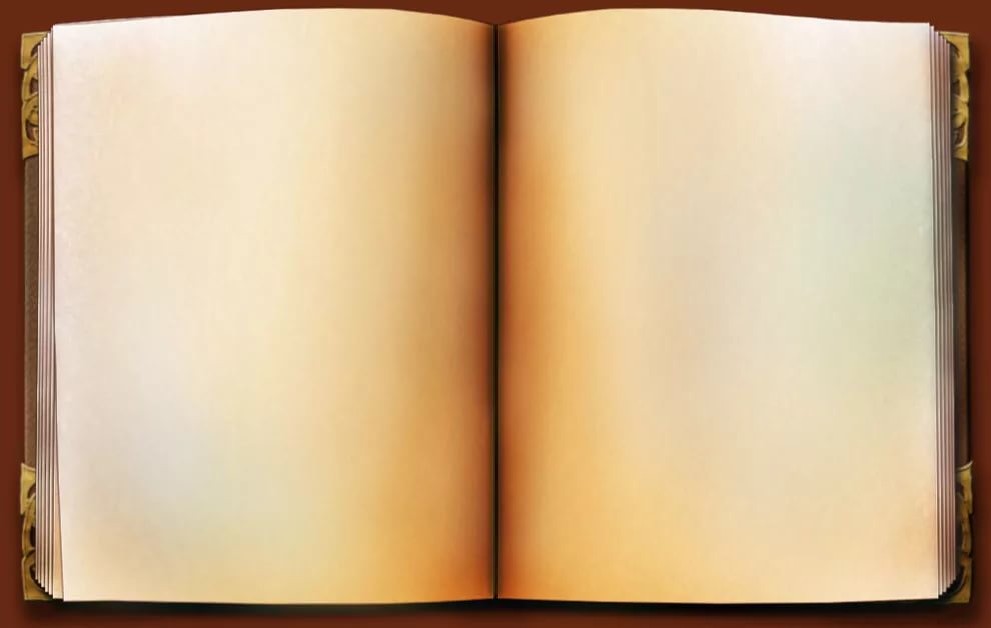 50 гадоў
«Свята пчалы» 
(1975)
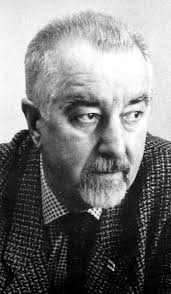 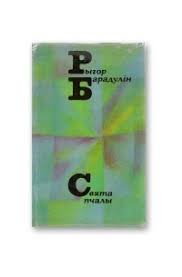 Рыгор Барадулін
1935-2014
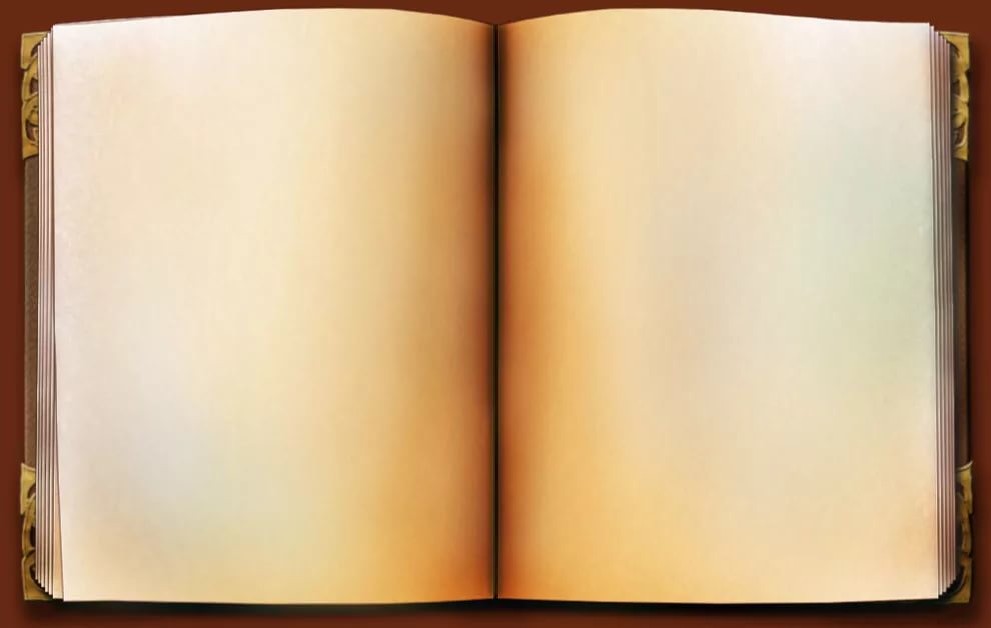 30 гадоў
«Евангелле ад мамы» 
(1995)
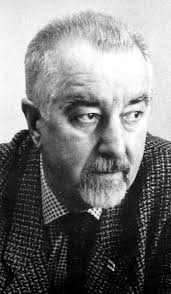 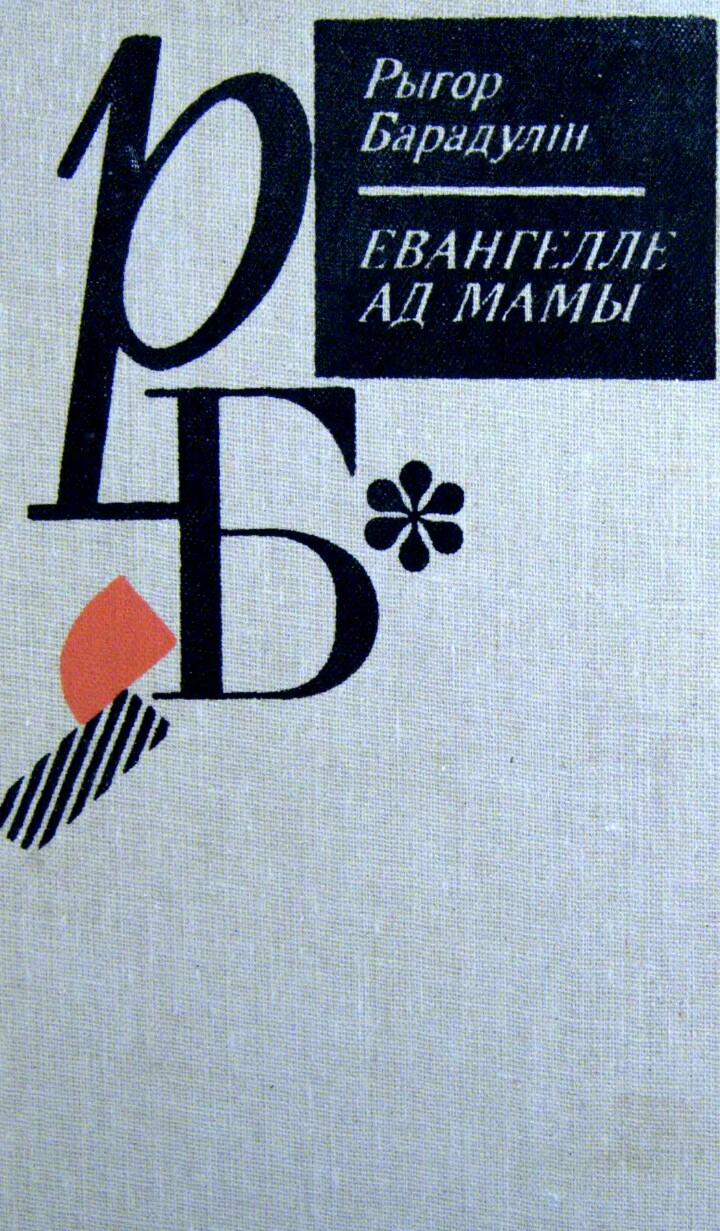 Рыгор Барадулін
1935-2014
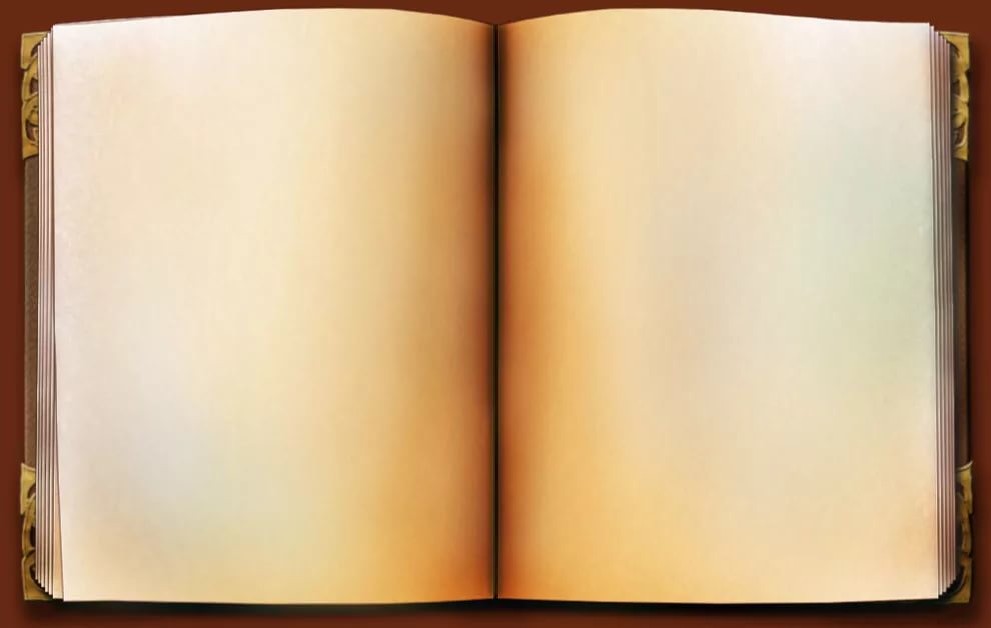 50 гадоў
«Залатыя зярнята» 
(1975)
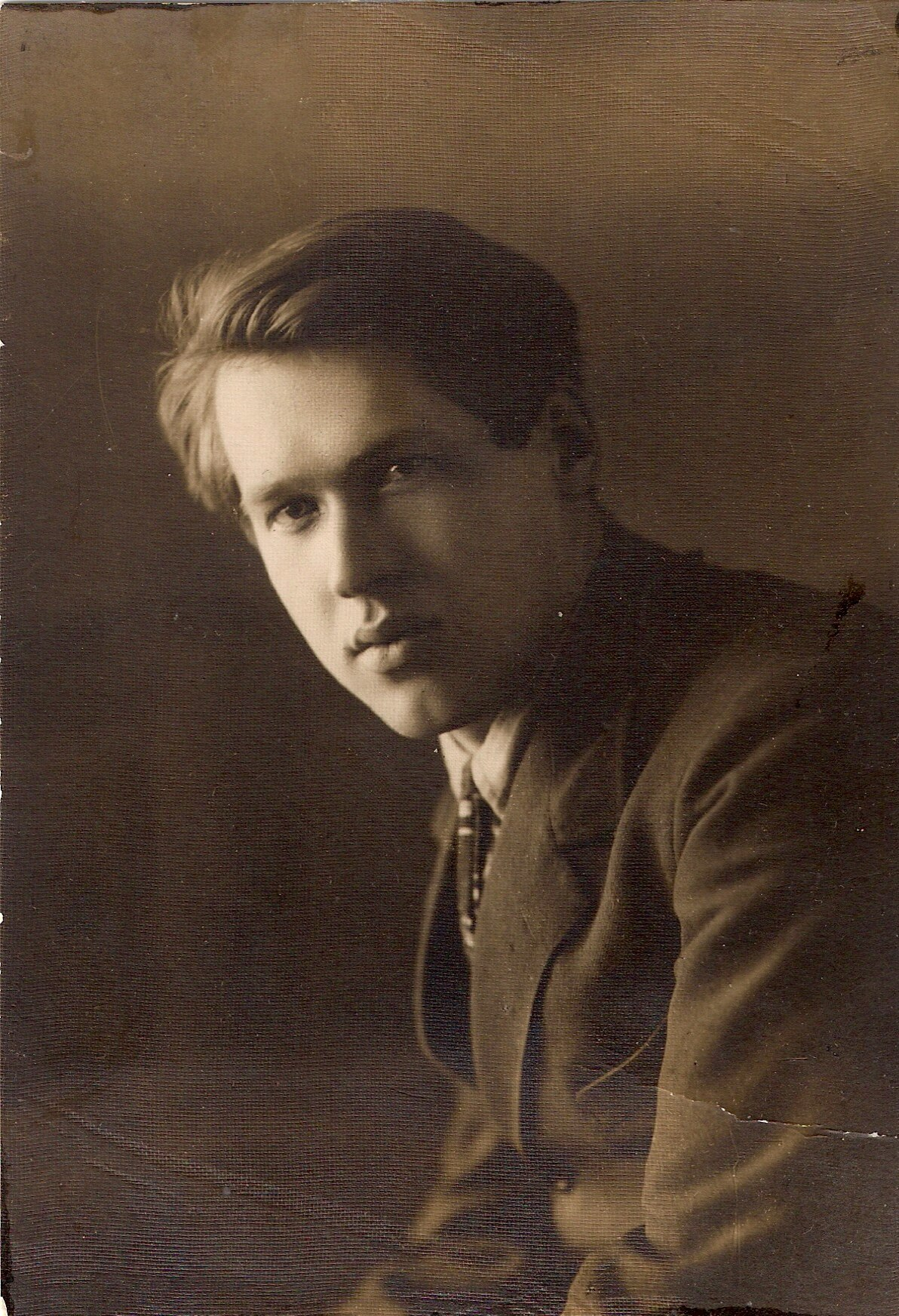 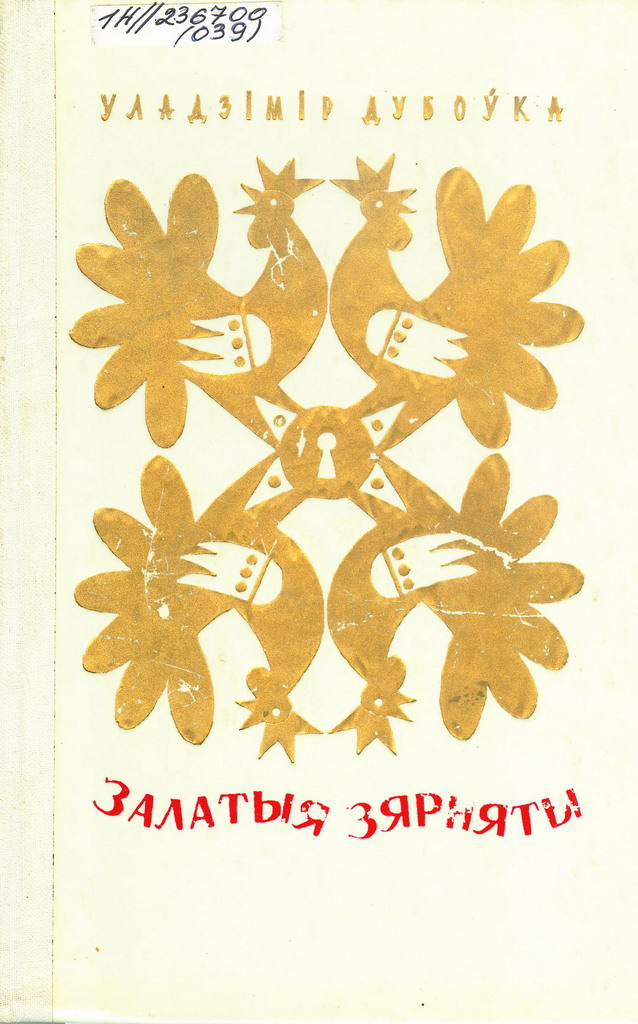 Уладзімір Дубоўка
1901-1976
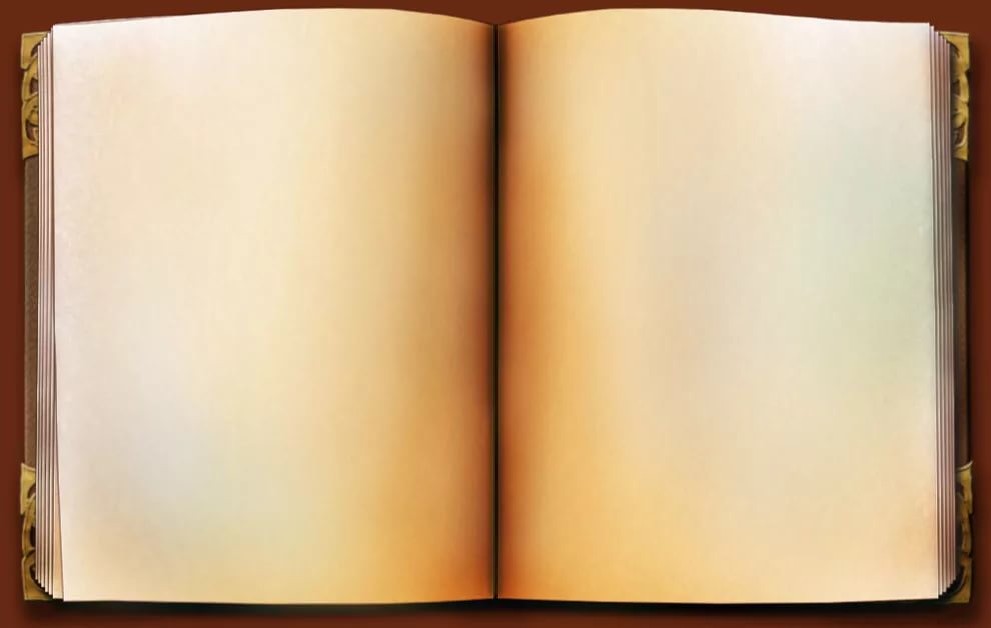 40 гадоў
«Родныя дзеці» 
(1980)
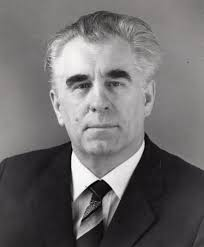 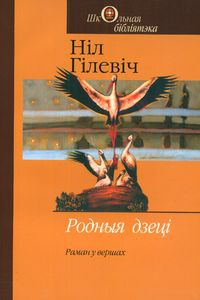 Ніл Гілевіч
1931-2016
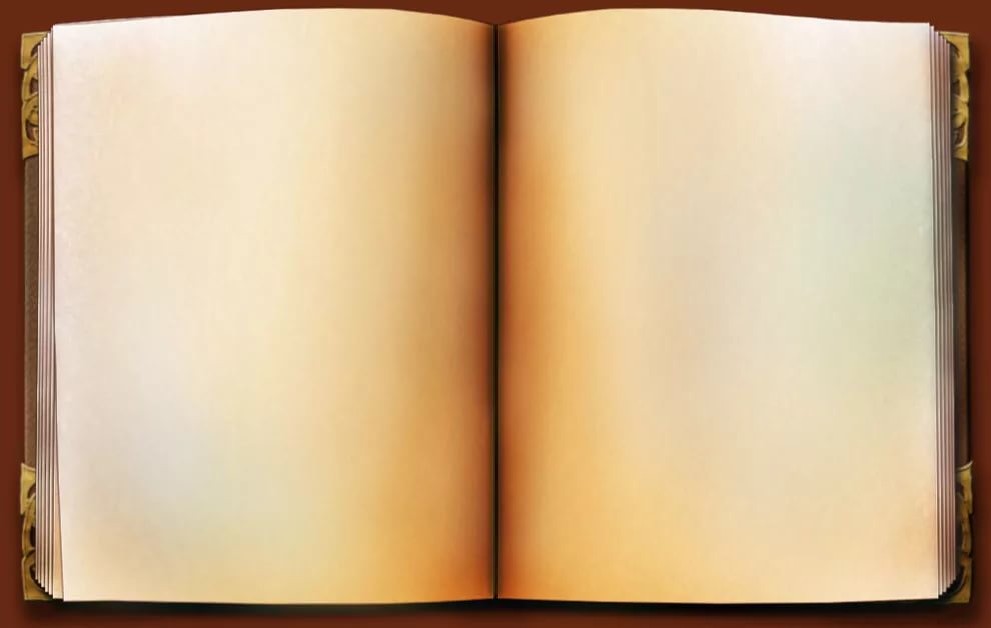 30 гадоў
«Бацьуі і дзеці: дзеннікі» 
(1995)
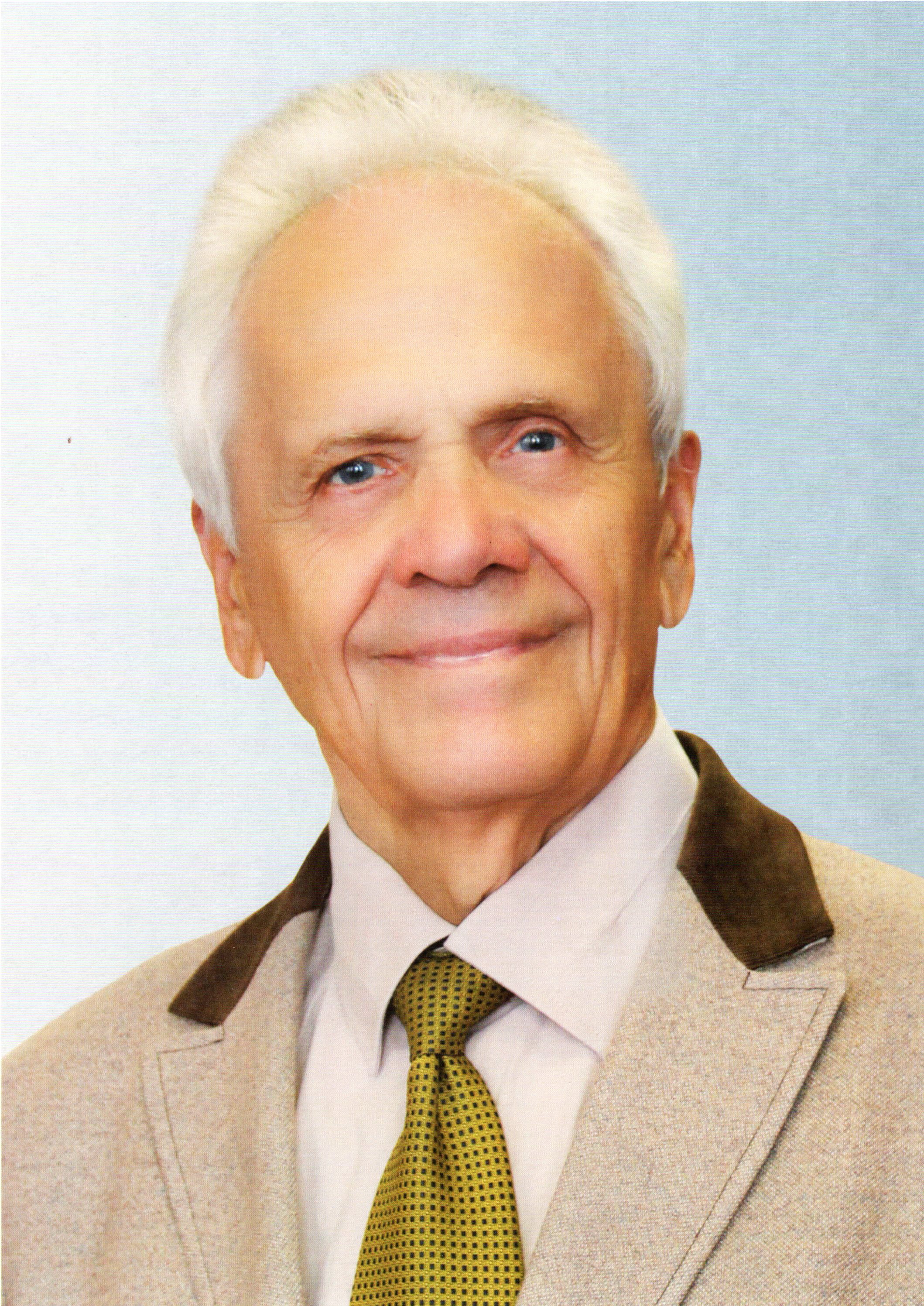 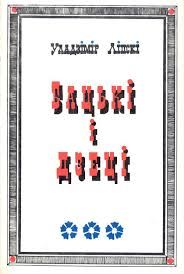 Уладзімір Ліпскі
1940
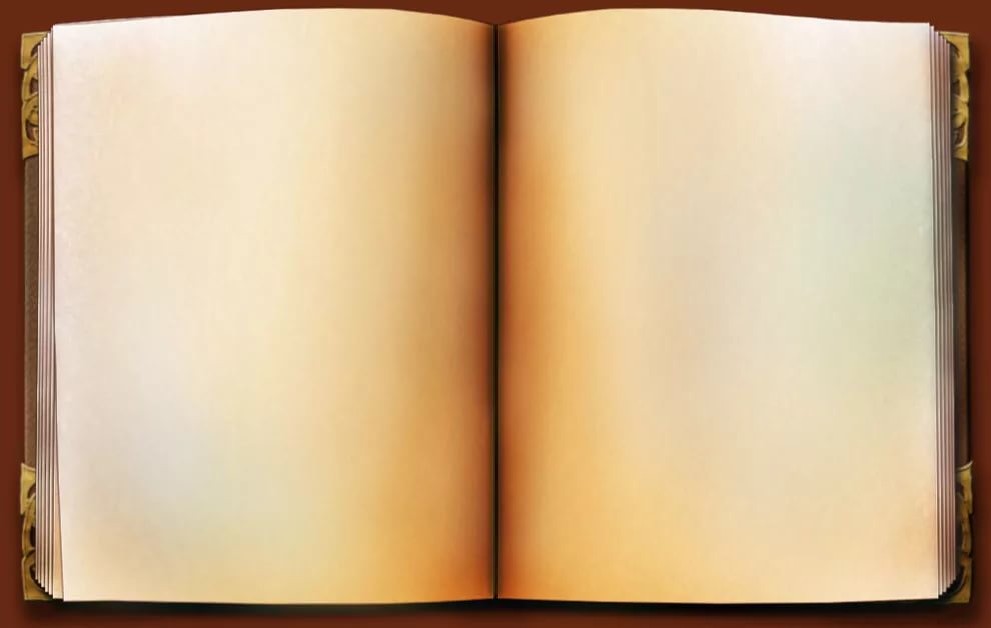 30 гадоў
«Дзівосны карабель» 
(1995)
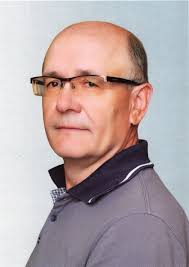 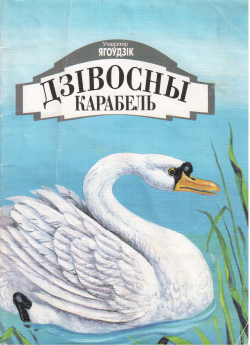 Владімір Ягоўдзік
1956
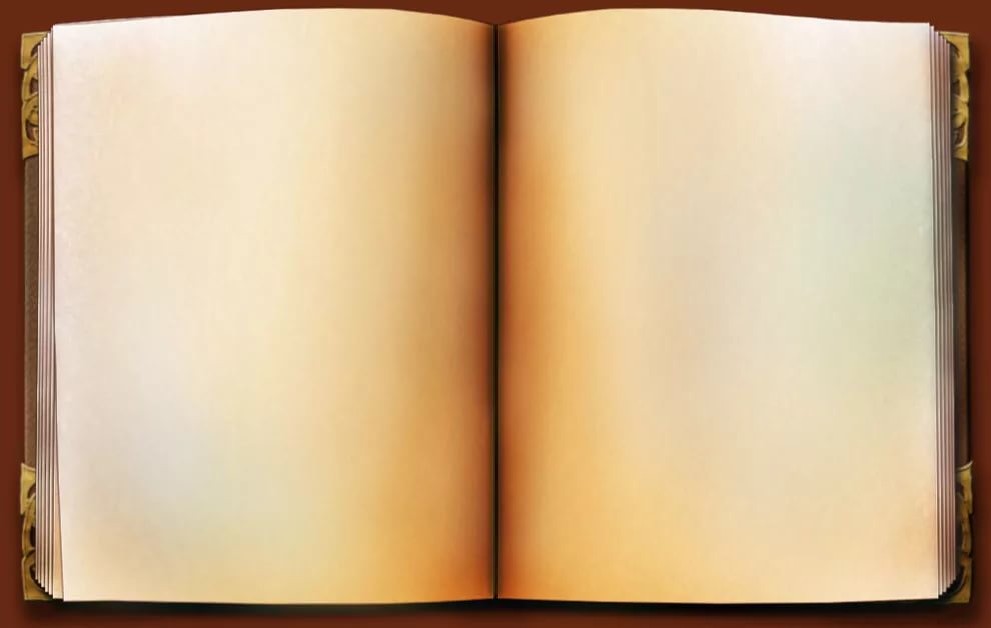 30 гадоў
«Грот афаліны» 
(1995)
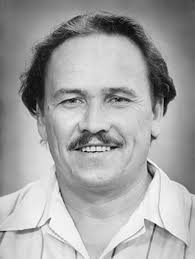 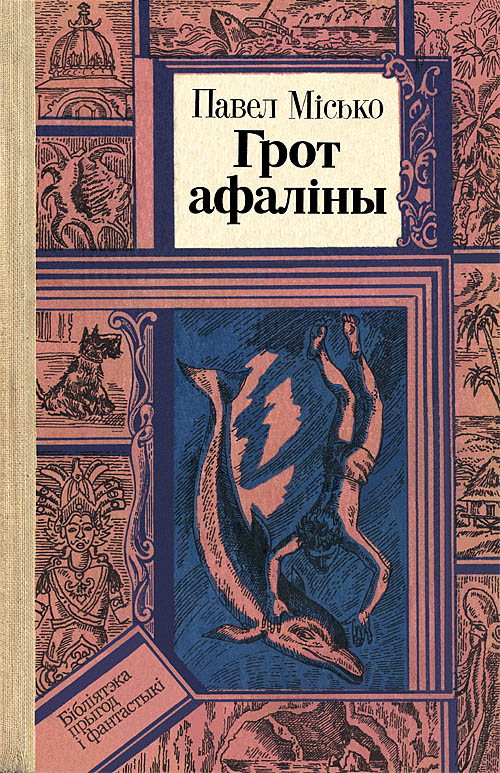 Павел Місько
1931-2011